VENCIENDO AL GIGANTE DE LA DESHONRA
Malaquías 4:6
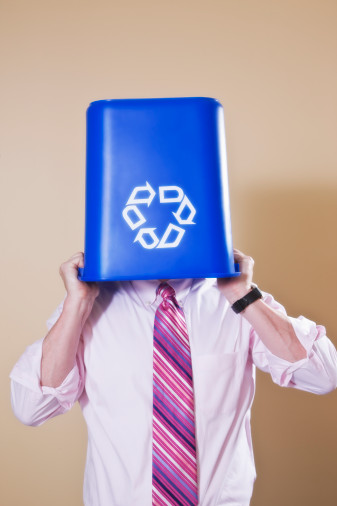 “El hará volver el corazón de los padres hacia lo hijos, y el corazón de los hijos hacia los padres, no sea que yo venga y hiera la tierra con maldición”
 
Honrar: significa respetar; expresarse y tratar bien a otro; dar honor a una persona. Romanos 13:7  
“Pagad a todos lo que debéis: al que tributo, tributo; al que impuesto, impuesto; al que respeto, respeto; al que honra, honra.
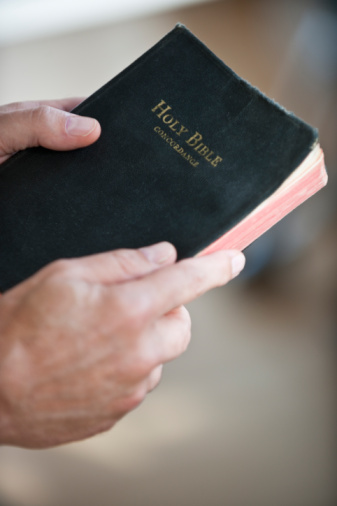 Es UNA ORDEN (sin importar sus errores).
Éxodo 20:12  “Honra a tu padre y a tu madre, para que tus días se alarguen en la tierra que Jehová tu Dios te da”.
Es JUSTO hacerlo.
Efesios 6:1-2 “Hijos, obedeced en el Señor a vuestros padres, porque esto es justo.  Honra a tu padre y a tu madre, que es el primer mandamiento con promesa”.
AGRADA al Señor.
Colosenses 3:20  “Hijos, obedeced a vuestros padres en todo, porque esto agrada al Señor”.
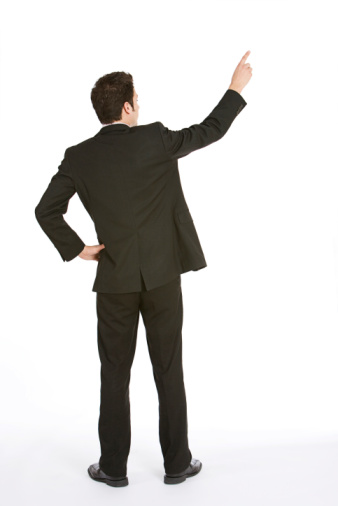 LA BENDICIÓN DEL HOGAR QUE HONRA A LOS PADRES.
Efesios 6:3  “para que te vaya bien y seas de larga vida sobre la tierra”.
Bendición sobre los HIJOS.
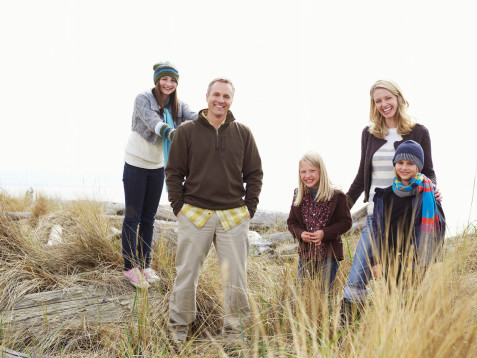 Génesis 26:1-5  “…y estaré contigo, y te bendeciré; porque a ti y a tu descendencia daré todas estas tierras, y confirmaré el juramento que hice a Abraham tu padre”.
PROSPERIDAD en todas las áreas de la vida.
Deuteronomio 5:16 “Honra a tu padre y a tu madre, como Jehová tu Dios te ha mandado, para que sean prolongados tus días, y para que te vaya bien sobre la tierra que Jehová tu Dios te da.”
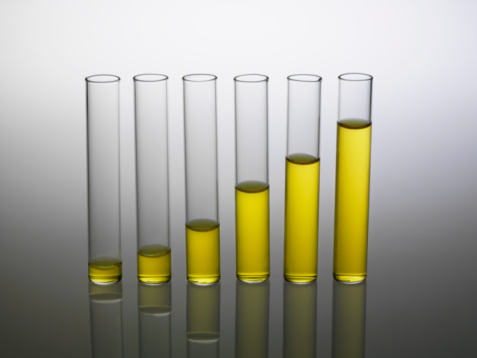 MANERAS DE  HONRAR A LOS PADRES COMO FAMILIA.
Con nuestros ACTOS.  
a)  No avergonzándonos de ellos.              Génesis 47:7
b)  Dedicándoles tiempo.
c)  Escuchándolos y atendiéndolos.
d)  No burlándonos de ellos por no entender la tecnología.
Con nuestras PALABRAS.
Con respeto, amor, que bendigan y testifiquen de Cristo, que eleven su autoestima.
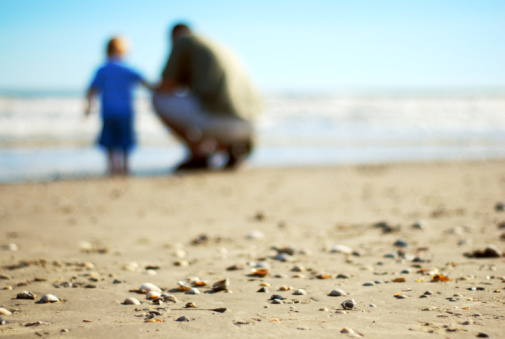 Con nuestro DINERO.
Génesis 47:12  “Y alimentaba José a su padre…”.  Debemos bendecir económicamente a nuestros padres, en la medida de lo posible, no sólo en el alimento, sino también en todo lo que ellos necesiten.
Con nuestra CASA.  
Nunca consideremos enviar a nuestros padres a un asilo de ancianos en su vejez, sino debemos estar dispuestos a ofrecerles nuestra casa y cuidados en caso de enfermedad, pues ellos vuelven a ser como niños.
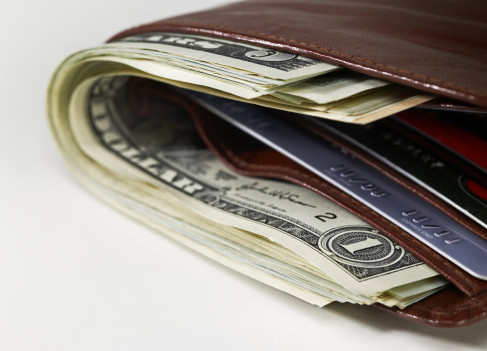 HONRAR A LOS PADRES DE TU CONYUGUE.
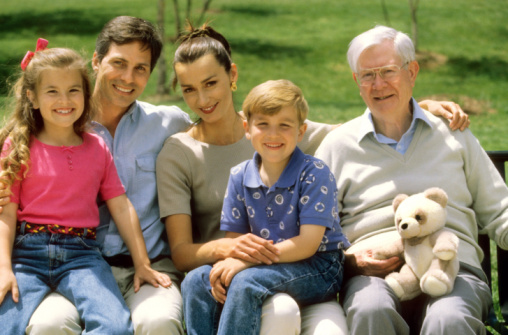 Cuando la Biblia dice en Génesis 2:24 “…y se unirá a su mujer, y  serán una sola carne” Dios estaba considerando que las dos familias se convertirían en una, de modo que se debe considerar  a los padres del esposo como si fueran  padres de la esposa y viceversa, por lo tanto se debe honrar de igual forma a padres y a suegros; de qué forma:
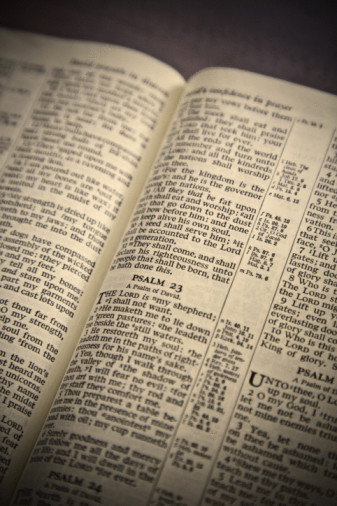 Con RESPETO y AMOR.
Éxodo 18:1-12  “…Y Moisés salió a recibir a su suegro, y se inclinó, y lo besó;…”
Aceptar sus CONSEJOS.
Éxodo 18:17-19  “…Oye ahora mi voz; yo te aconsejaré, y Dios estará contigo.
Nunca MALDIGA a sus padres ni a sus suegros.
Mateo 15:4  “Porque Dios mandó diciendo: Honra a tu padre y a tu madre; y: El que maldiga al padre o a la madre, muera irremisiblemente.”
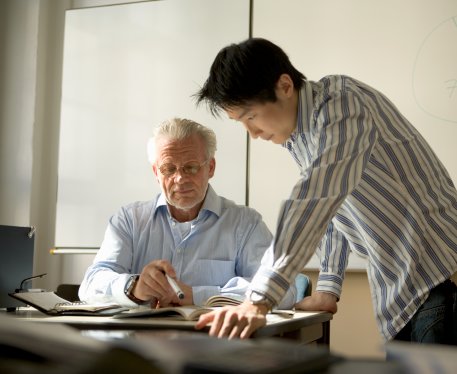 SOLO EL HUMILDE PUDE HONRAR A LOS DEMAS
Proverbios 15:33
15:33 El temor de Jehová es enseñanza de sabiduría; Y a la honra precede la humildad. 

Proverbios 29:23
29:23 La soberbia del hombre le abate; Pero al humilde de espíritu sustenta la honra.
TODO LIDER DEBE APRENDER A HONRAR ALOS QUE ESTAN BAJO SU AUTORIDAD
SALMOS 15:4. 
Aquel a cuyos ojos el vil es menospreciado,Pero honra a los que temen a Jehová.El que aun jurando en daño suyo, no por eso cambia
DEBEMOS HONRARNOS LOS UNOS A LOS OTROS
Romanos 12:10
12:10 Amaos los unos a los otros con amor fraternal; en cuanto a honra, prefiriéndoos los unos a los otros.
A LOS QUE HACEN LO BUENO“trabajar en la obra de Dios”
Romanos 2:10
2:10 pero gloria y honra y paz a todo el que hace lo bueno, al judío primeramente y también al griego;
LOS LIDERES DEBE GOZARSE POR LOS LIDERES QUE SON HONRADOS
1 Corintios 12:26
12:26 De manera que si un miembro padece, todos los miembros se duelen con él, y si un miembro recibe honra, todos los miembros con él se gozan.